Подсказка 3
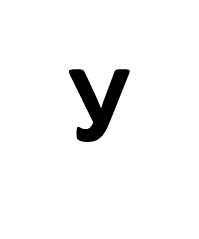 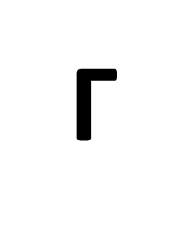 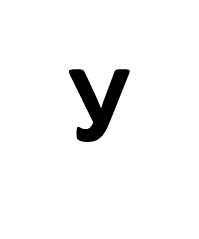 Подсказка 4
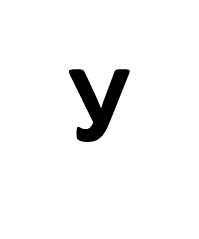 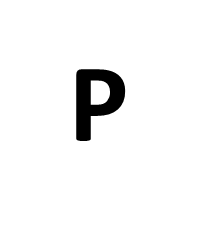 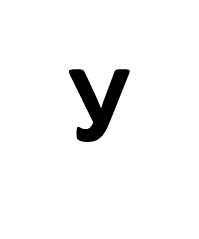 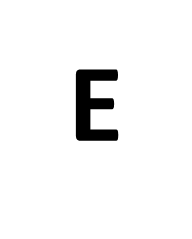 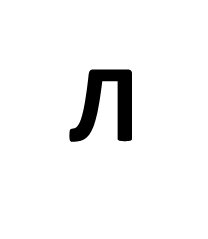 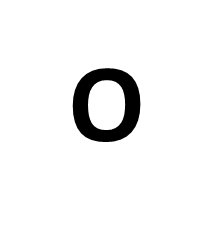 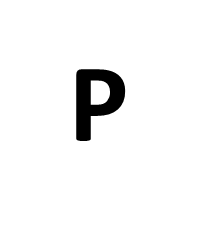 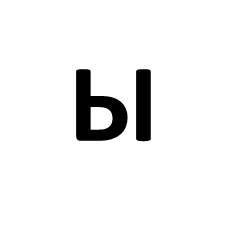 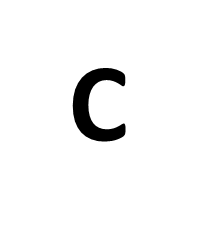 Т
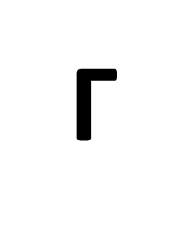 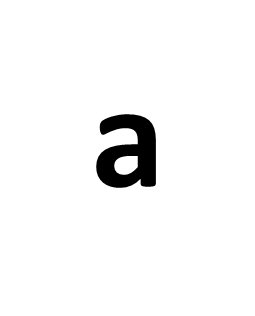 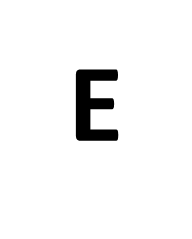 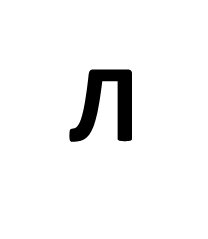 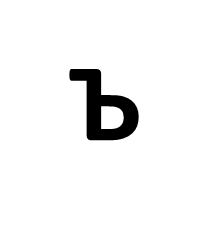 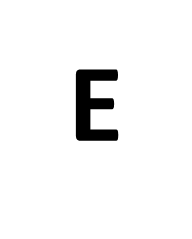 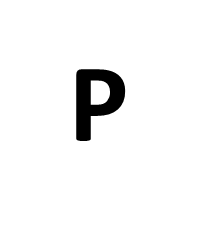 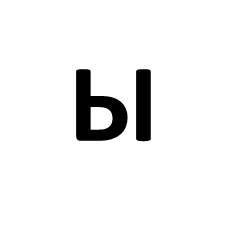 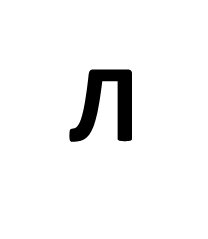 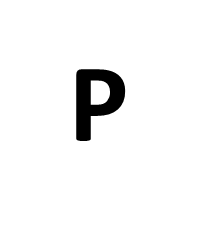 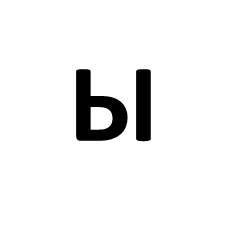 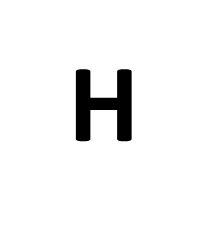 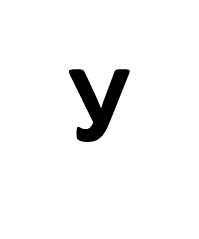 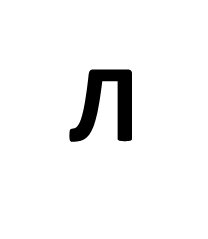 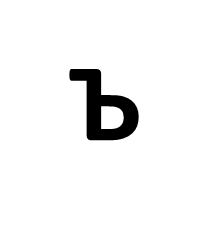 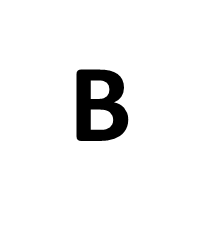 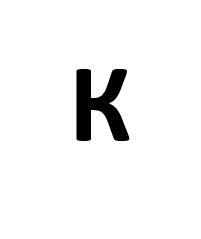 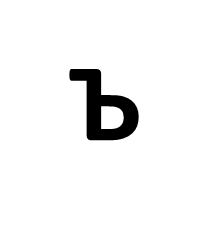 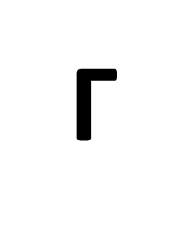 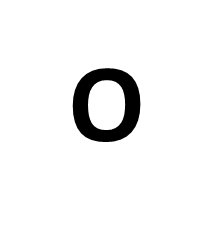 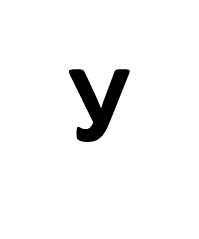 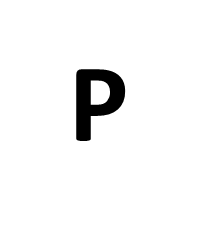 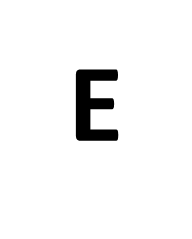 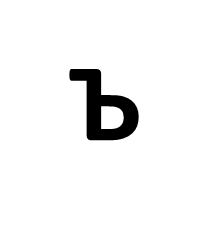 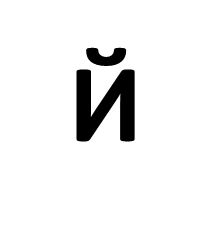 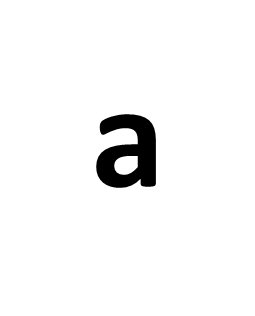 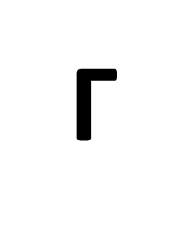 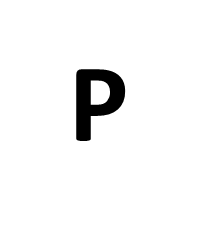 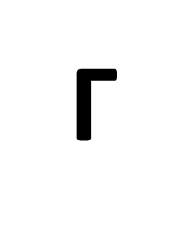 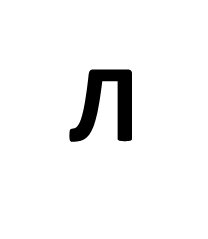 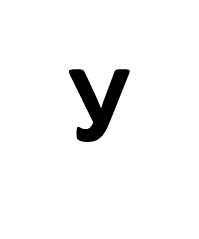 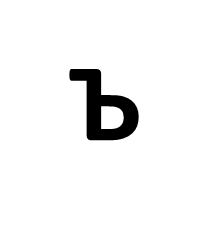 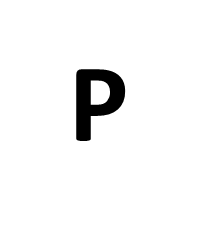 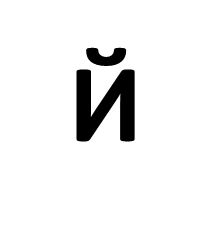 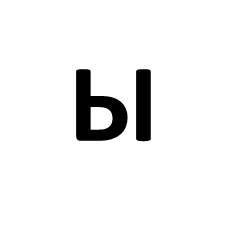 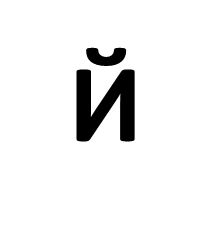 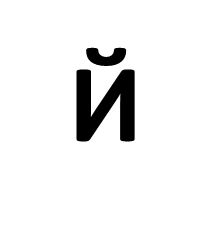 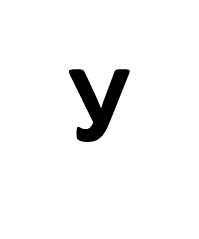 Подсказка 5
«Сделайте один шаг вниз по игровому полю»
Подсказка 7
В
Т
Ш
Б
И
К
К
Л
Л
К
Т
Р
З
З
1
Г
И
И
Б
Е
Л
З
З
Т
З
Д
А
Е
П
К
Т
И
И
Подсказка 8
H
S
I
I
N
F